Værktøjskort og modeller
Strategisk værktøj til involvering og handling – til brug og implementering i egne ppt
Kan tilrettes tema for arbejdspladsmøde i overskriften
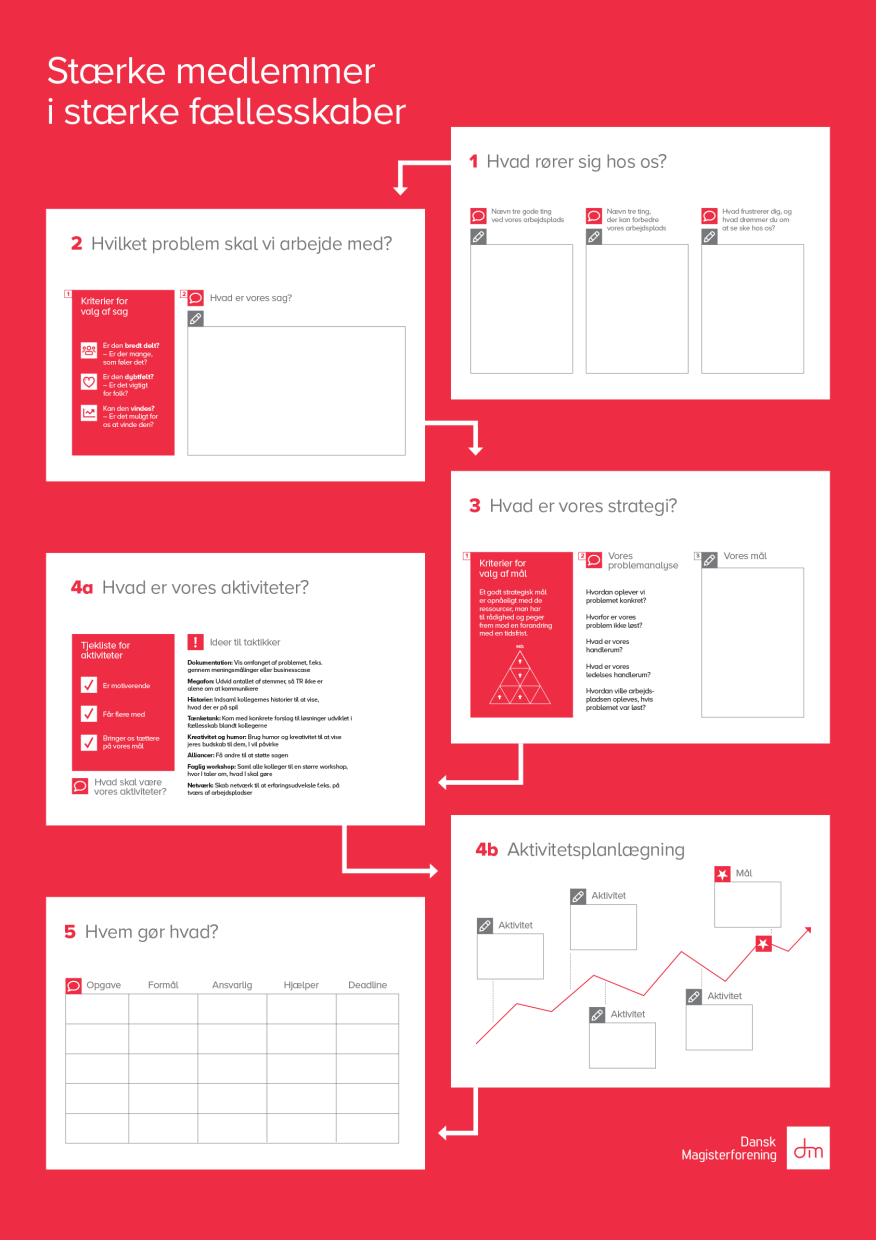 Hvad rører sig hos os?
Indsæt tekst her
Indsæt tekst her
Indsæt tekst her
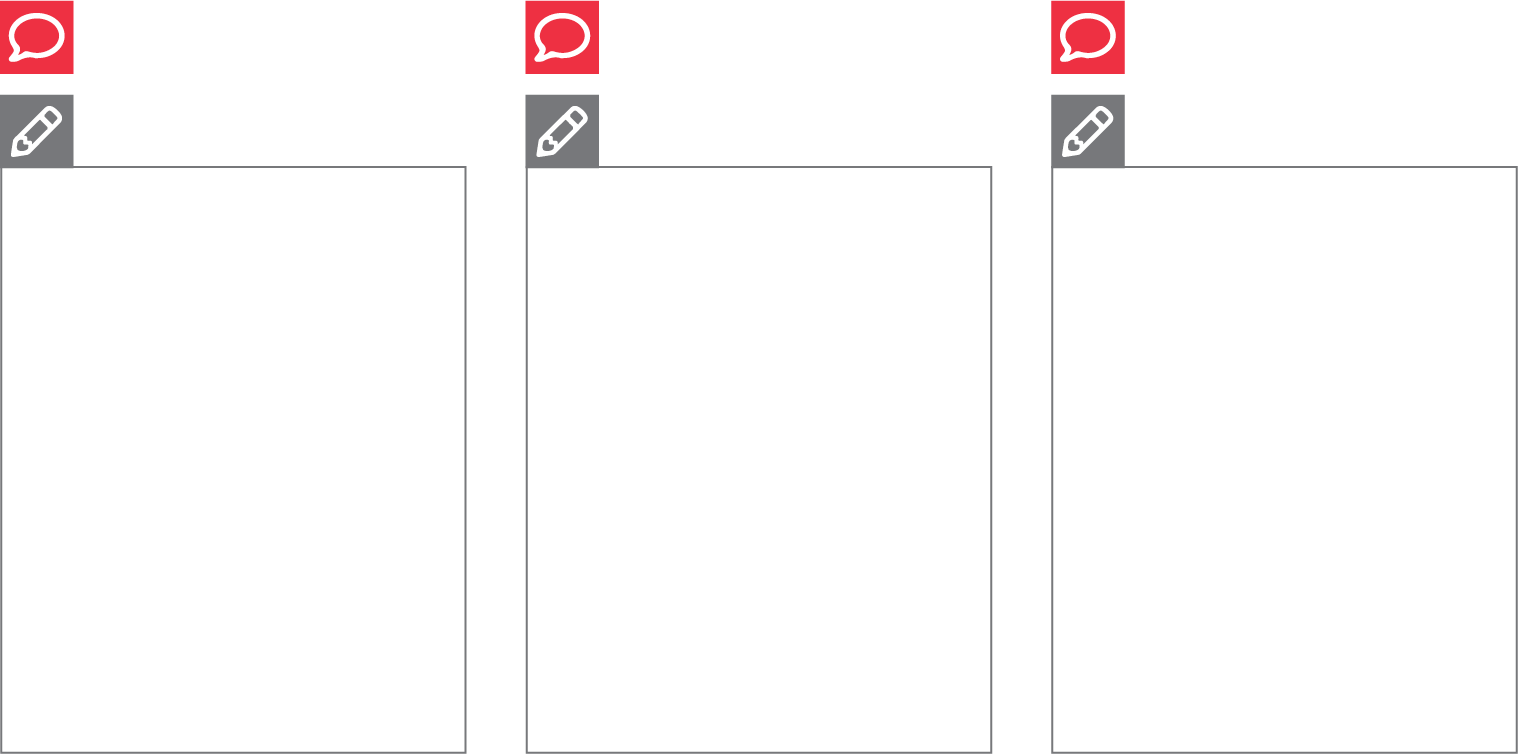 Hvilket problem skal vi arbejde med?
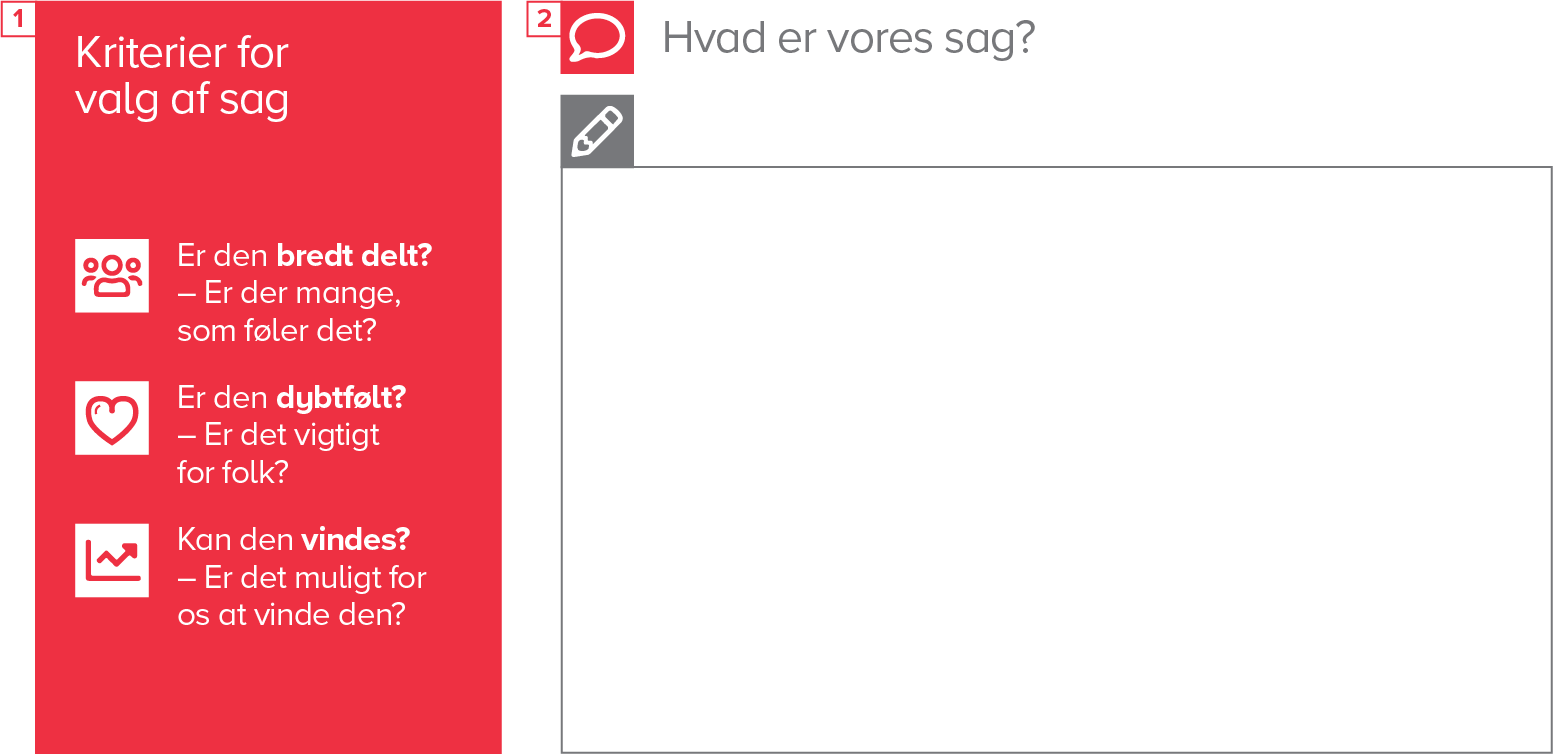 Hvad er vores strategi?
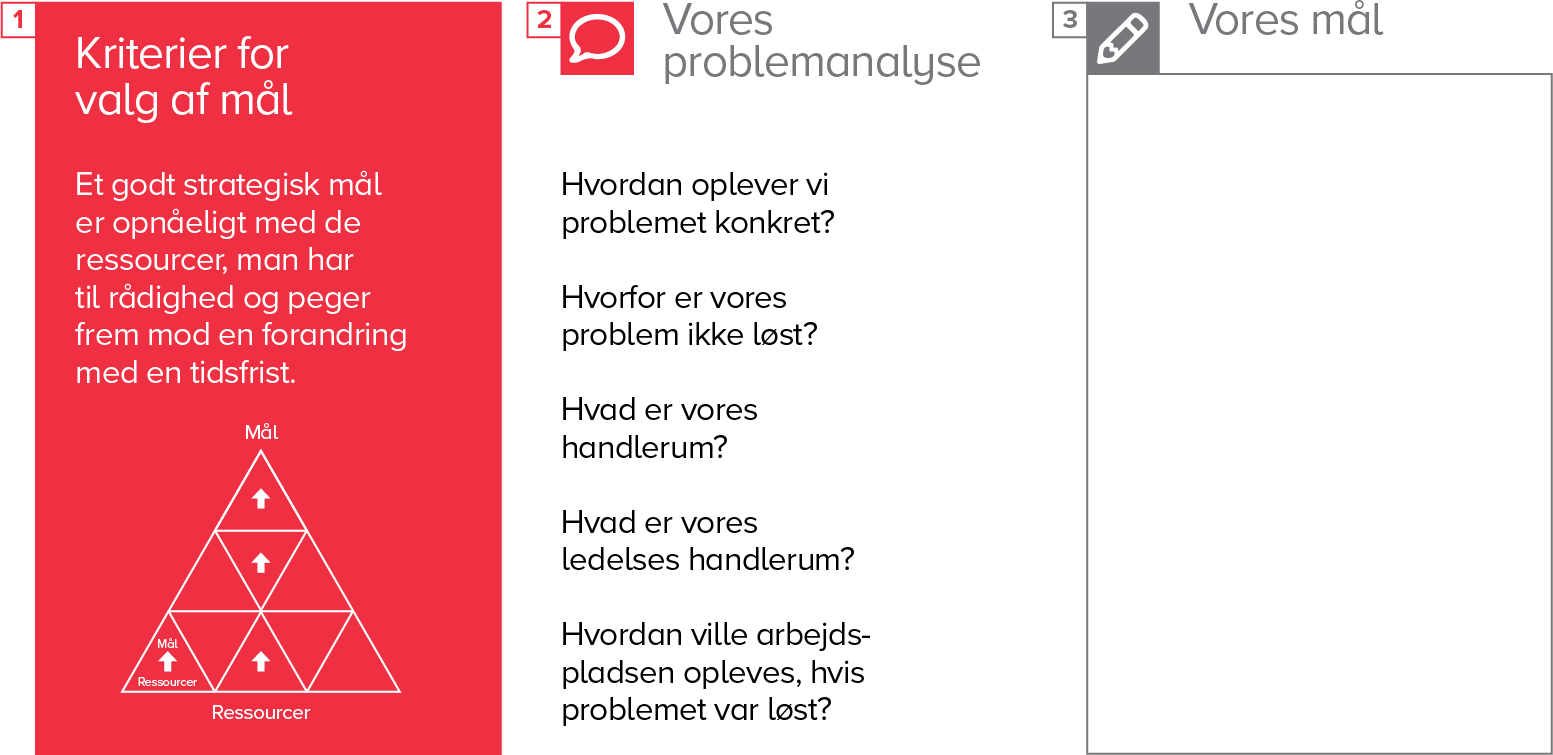 Hvad er vores aktiviteter?
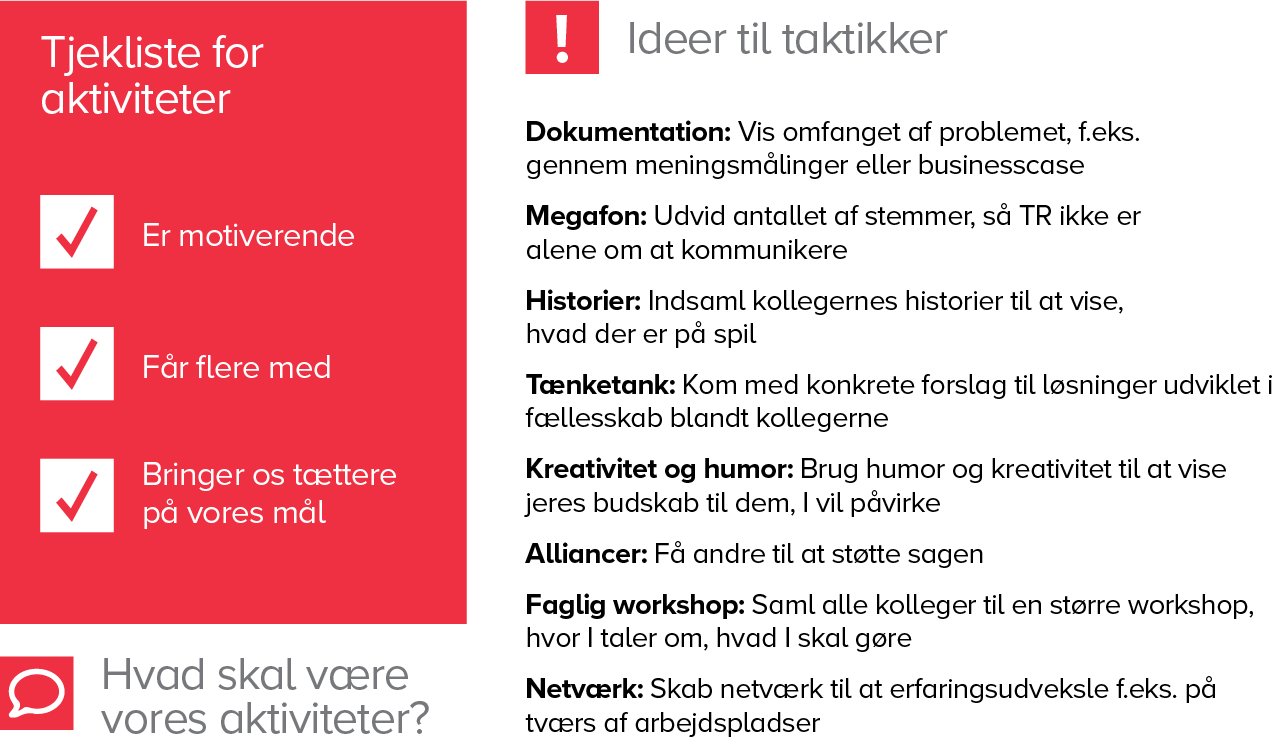 Aktivitetsplanlægning
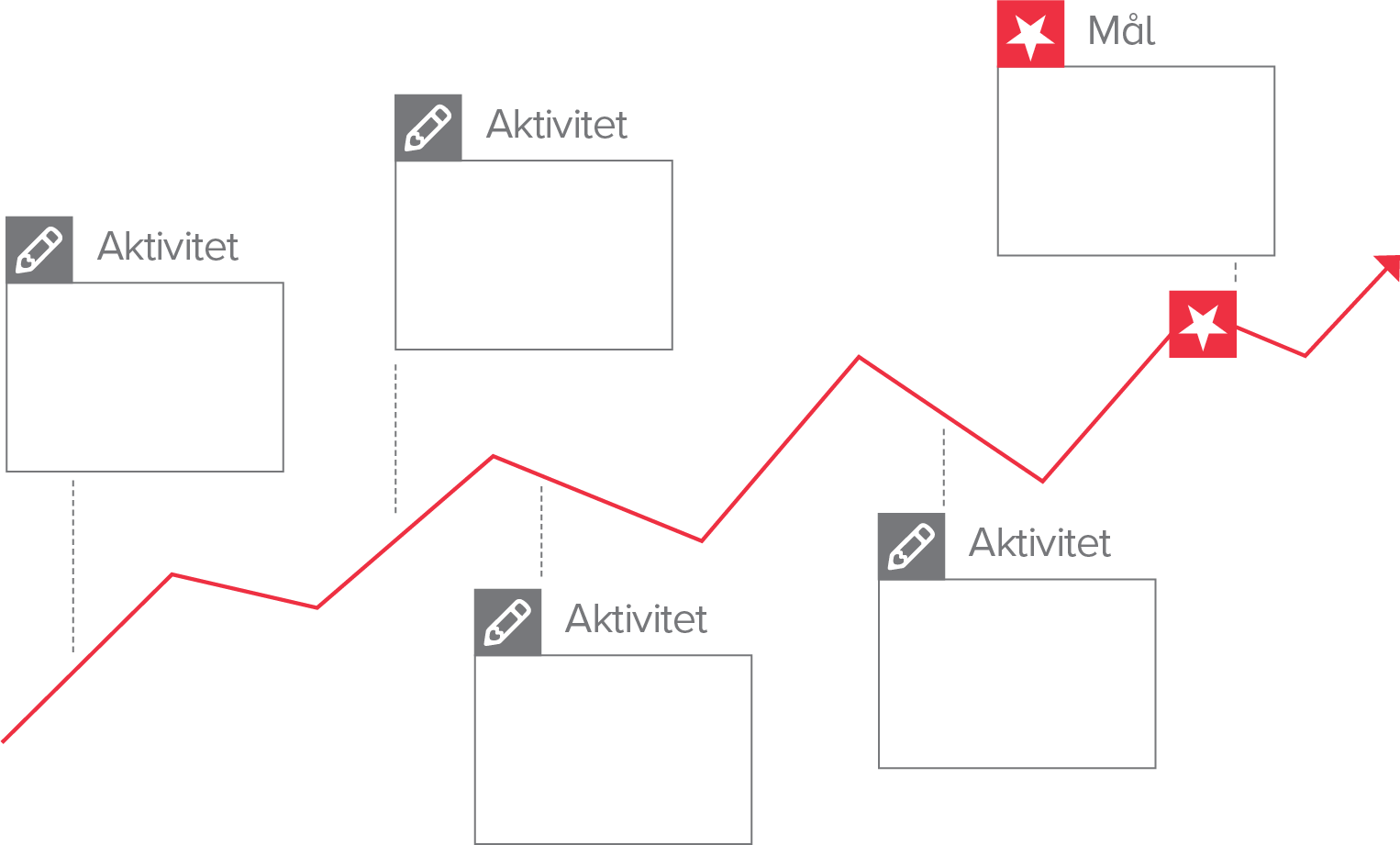 Hvem gør hvad?
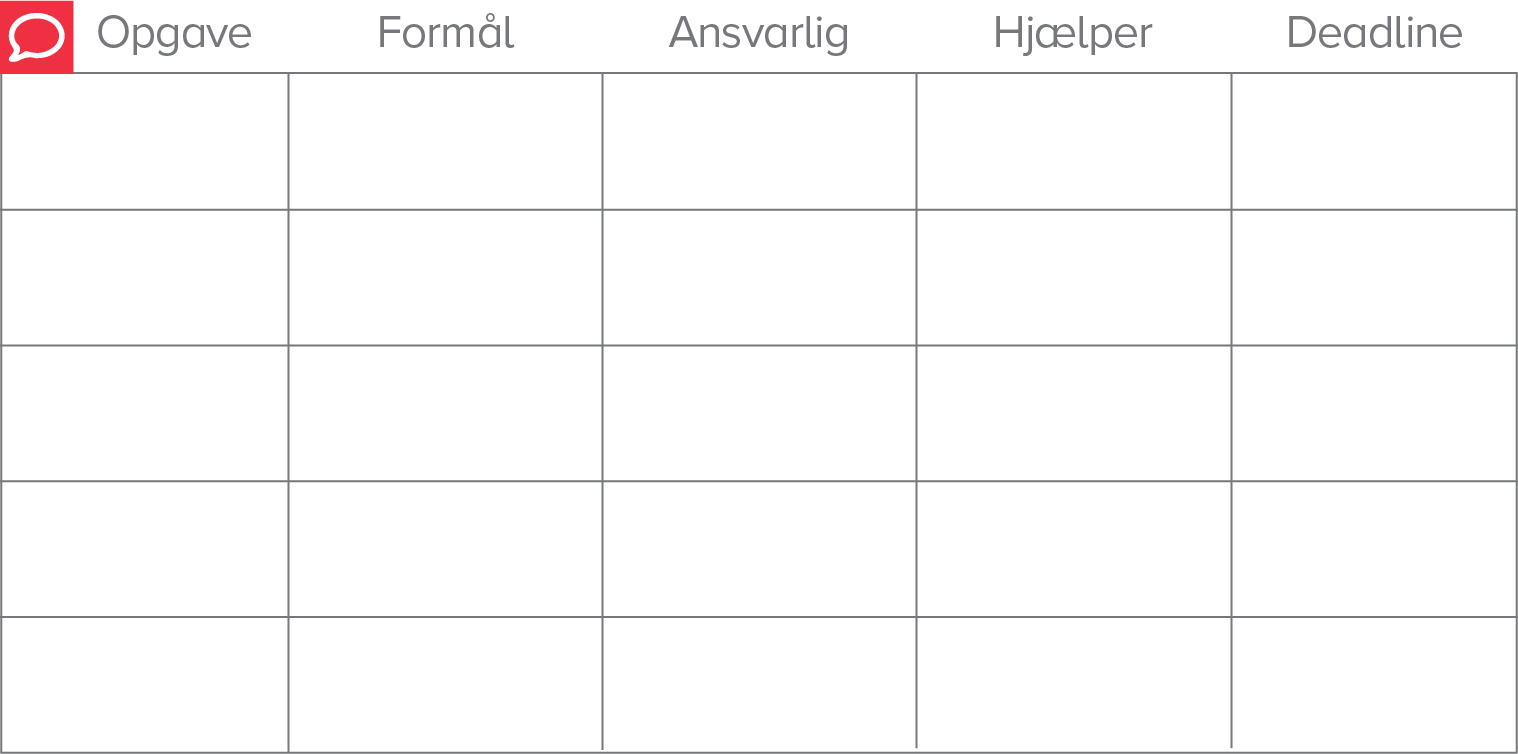 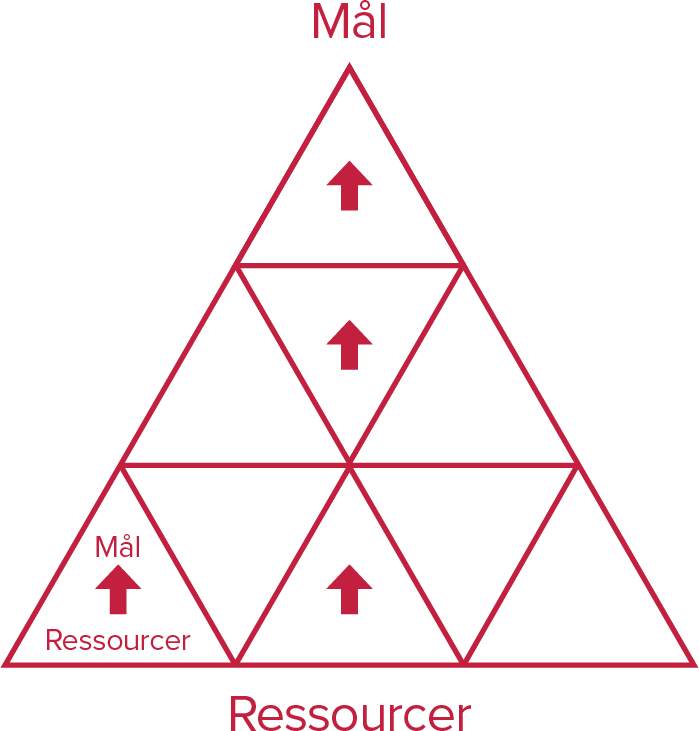